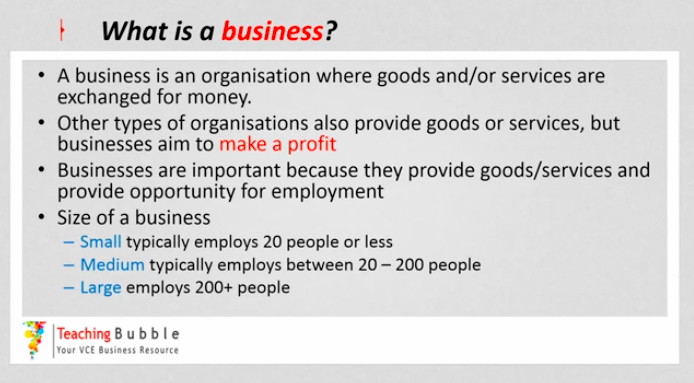 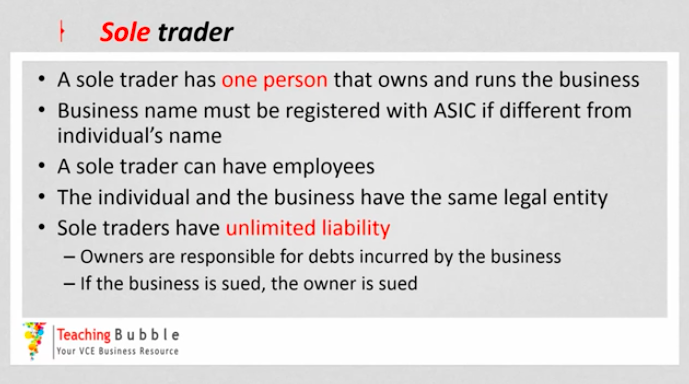 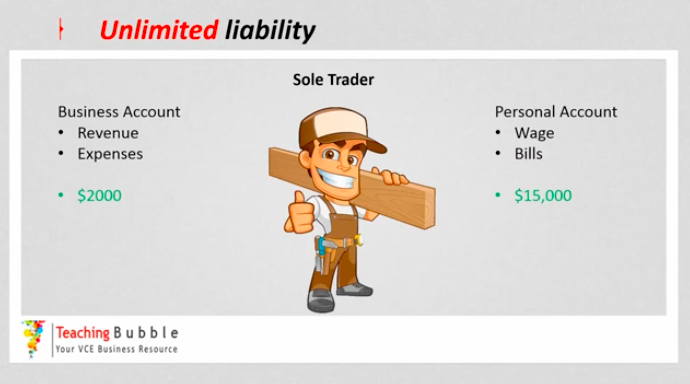 Screen Shot 2017-11-17 at 11.49.42 am